EUC meeting in Škofja Loka
18. - 22. 3. 2013
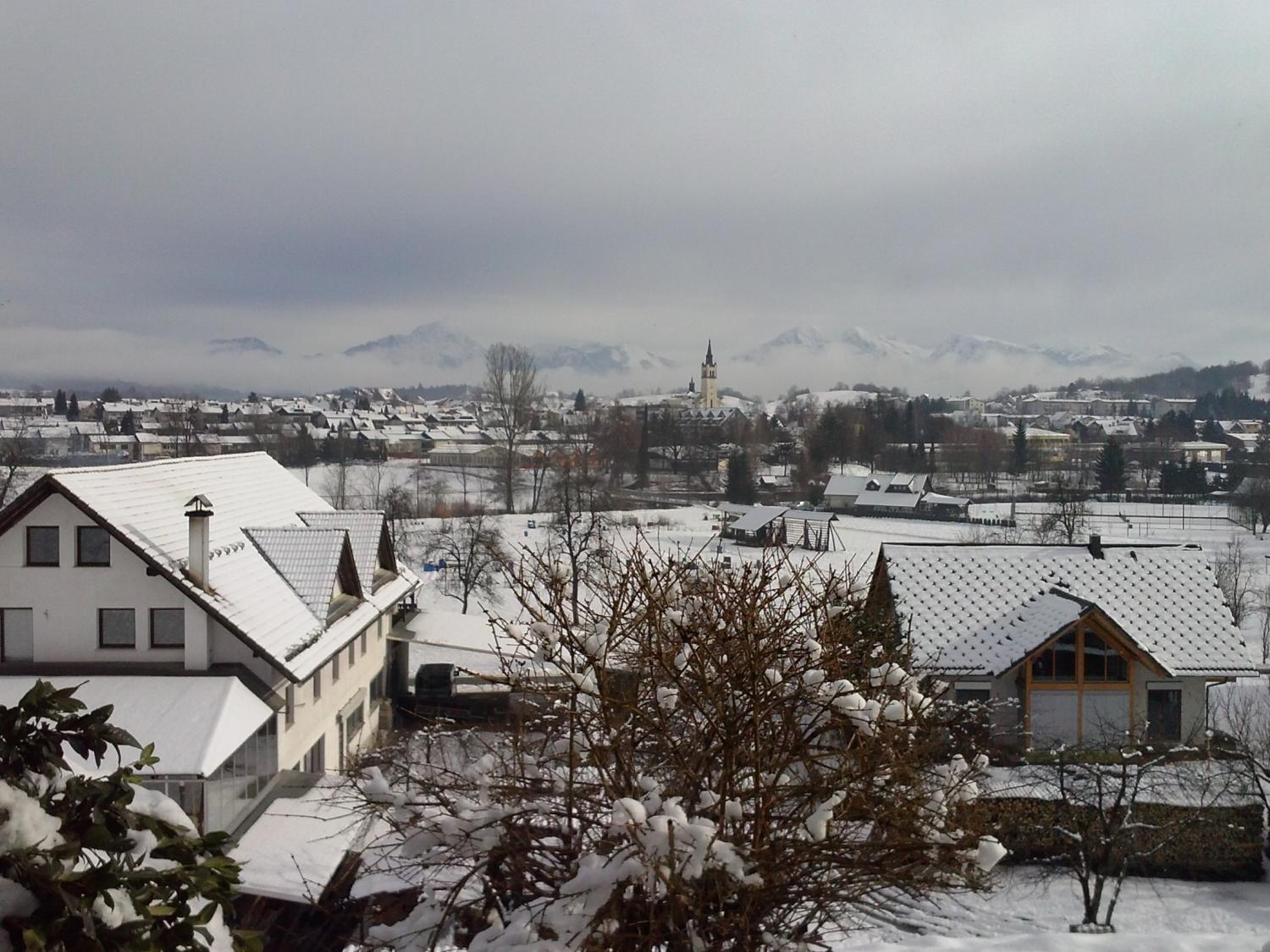 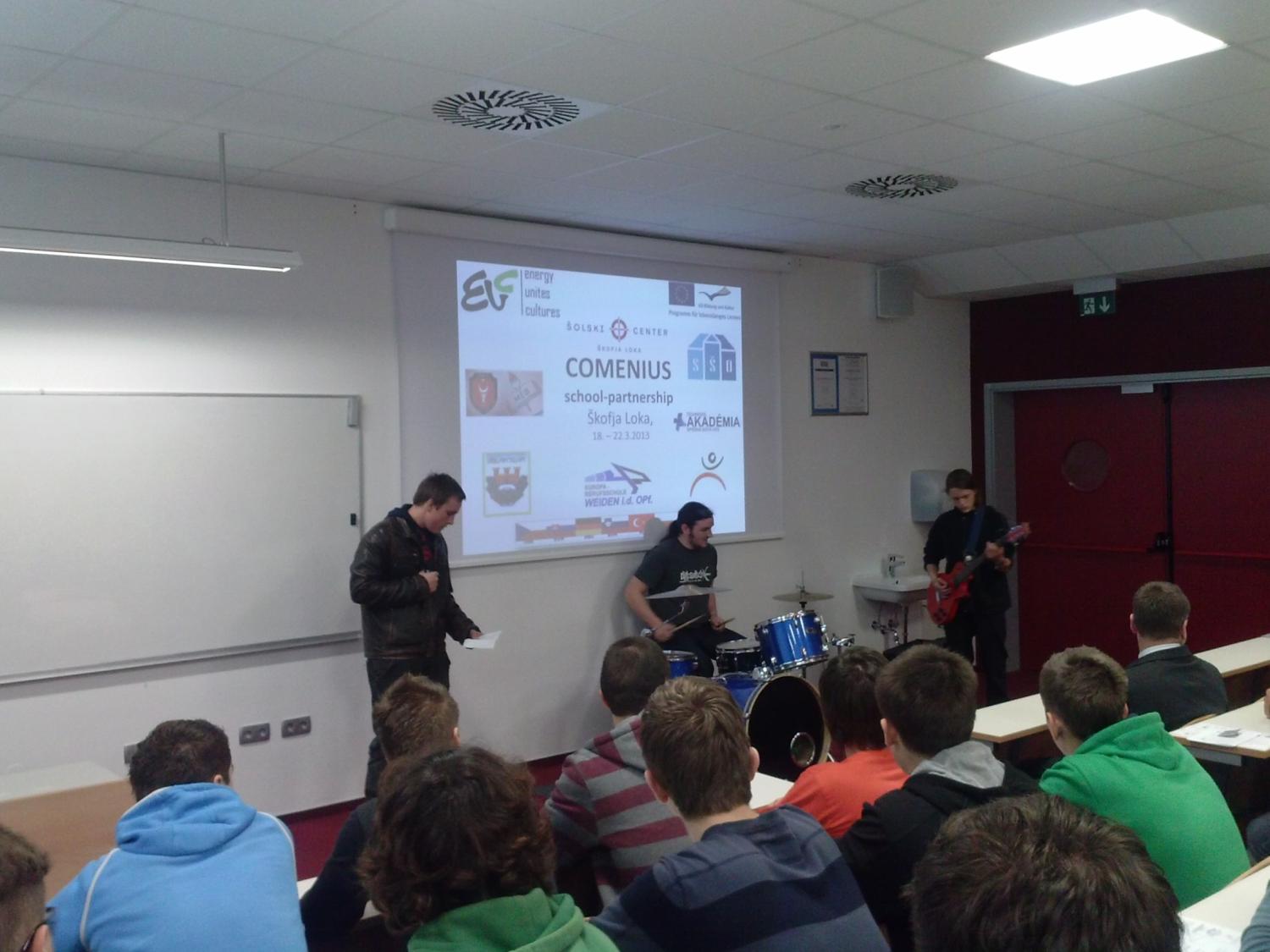 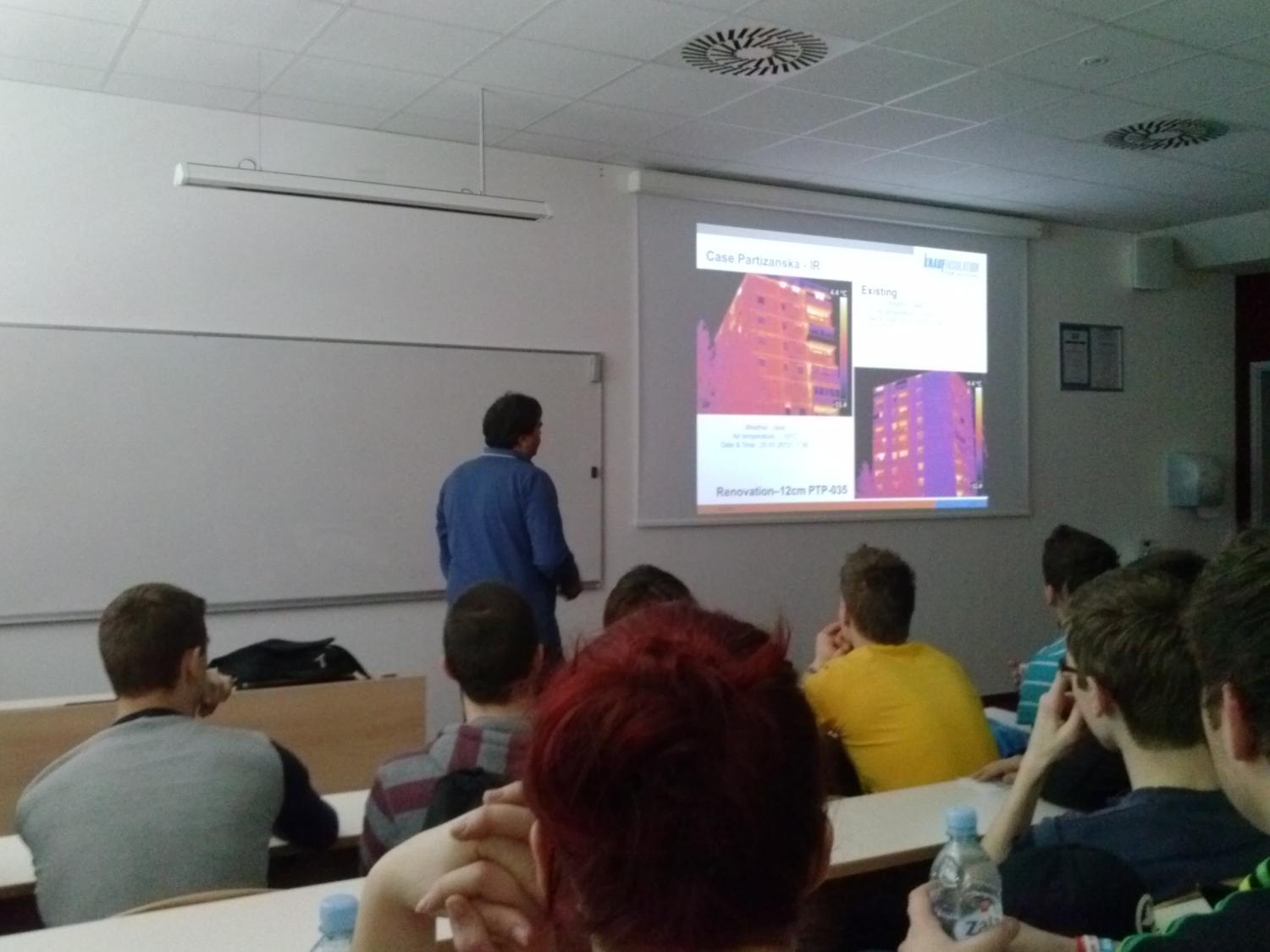 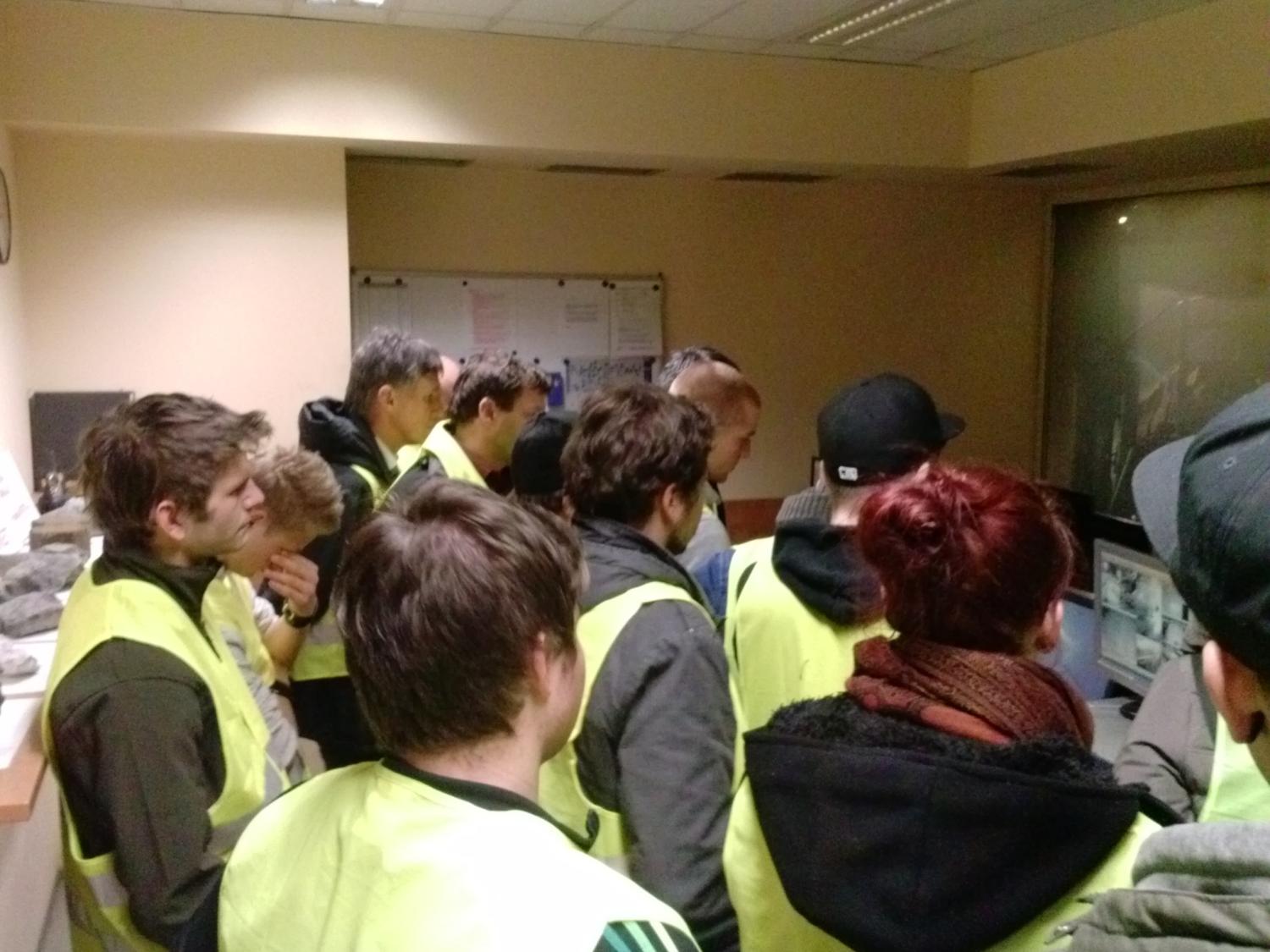 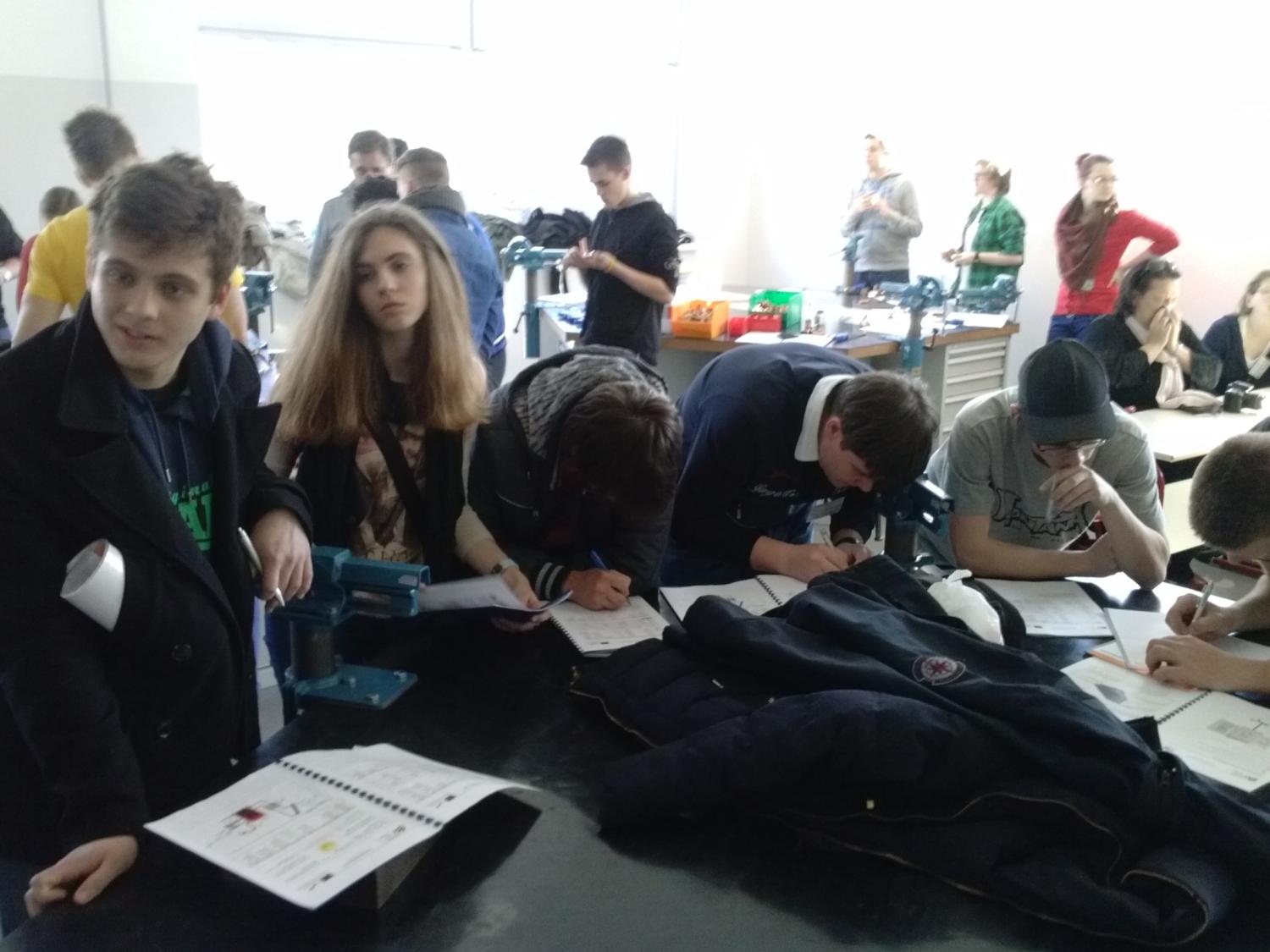 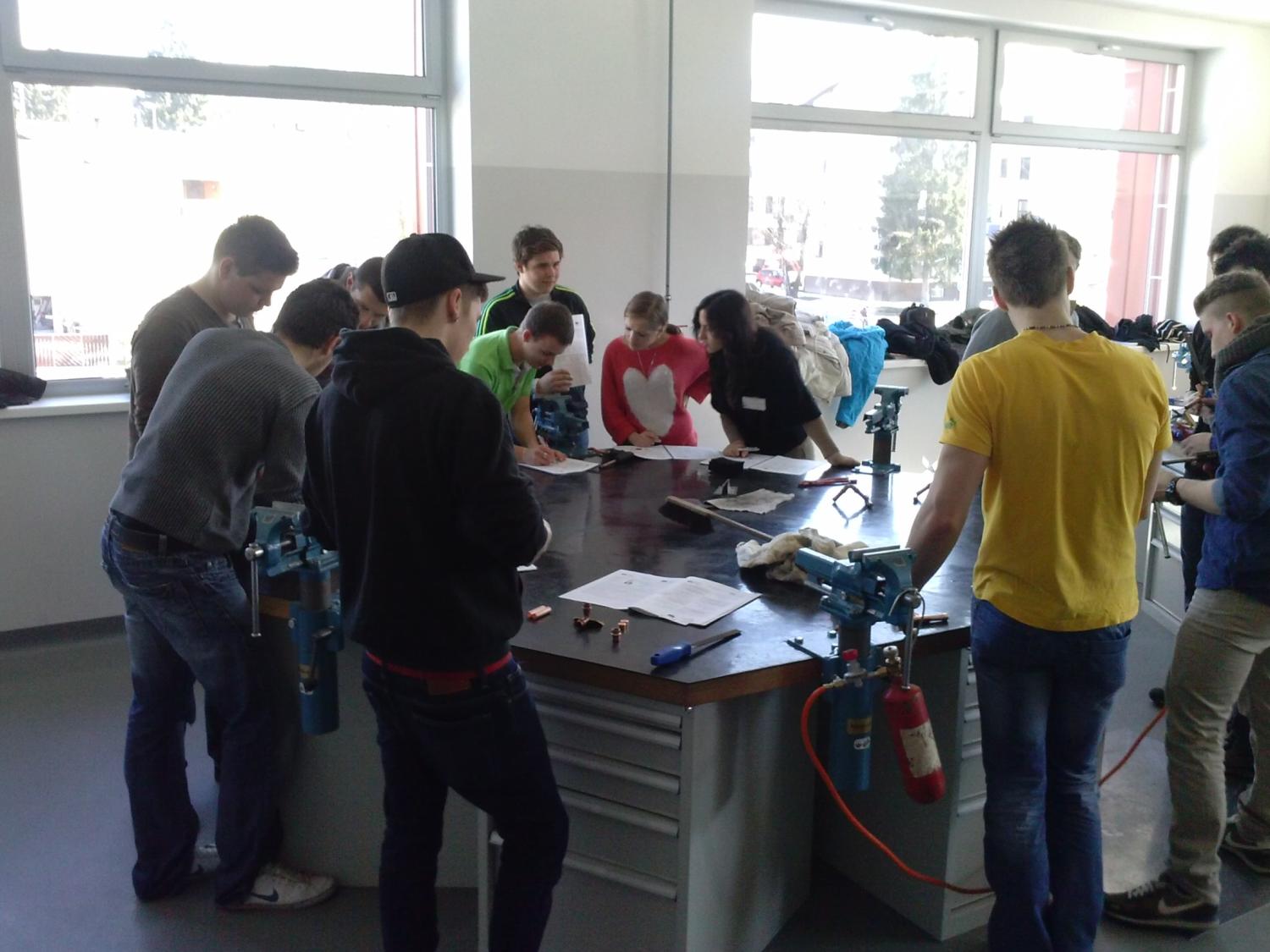 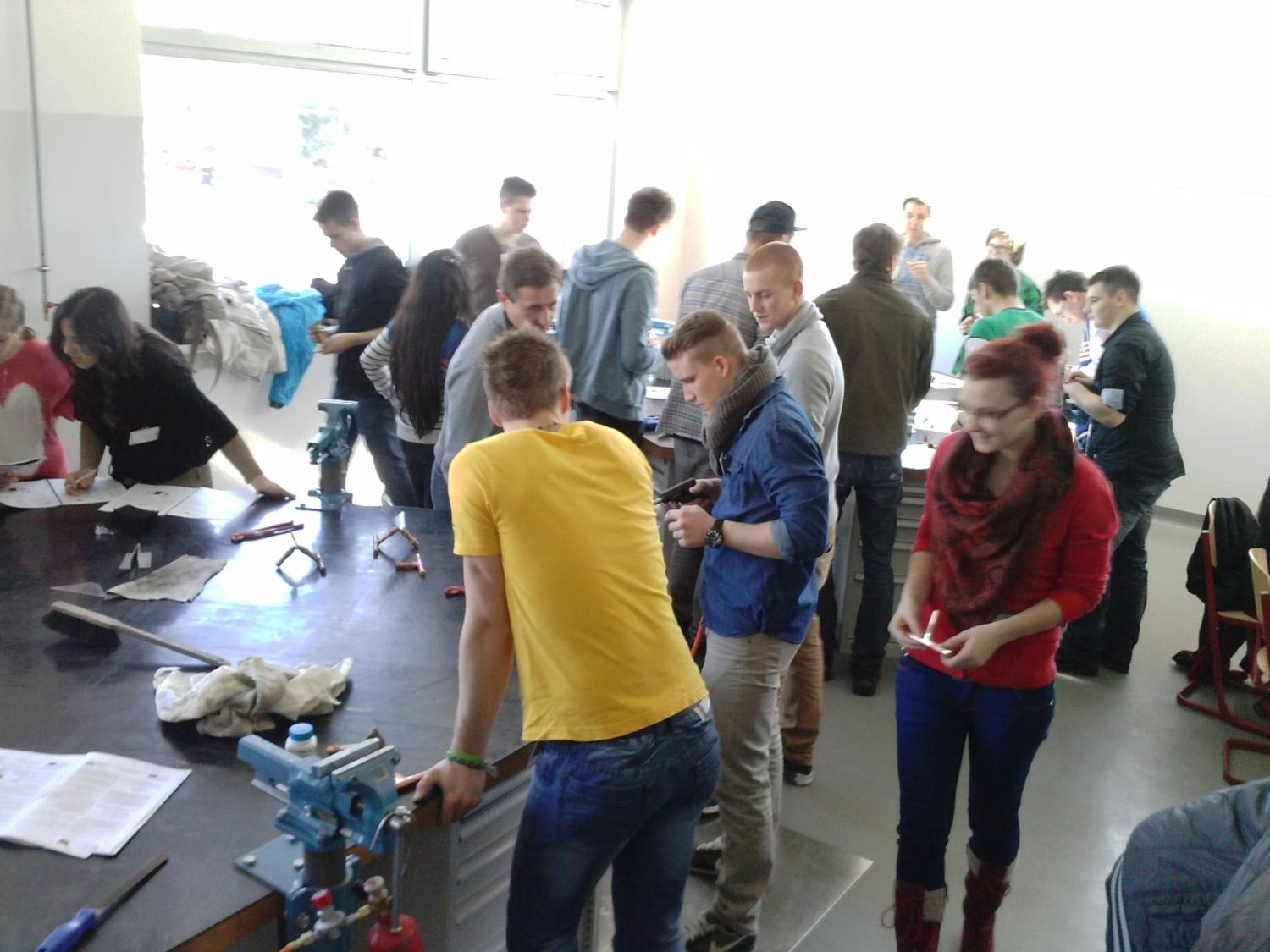 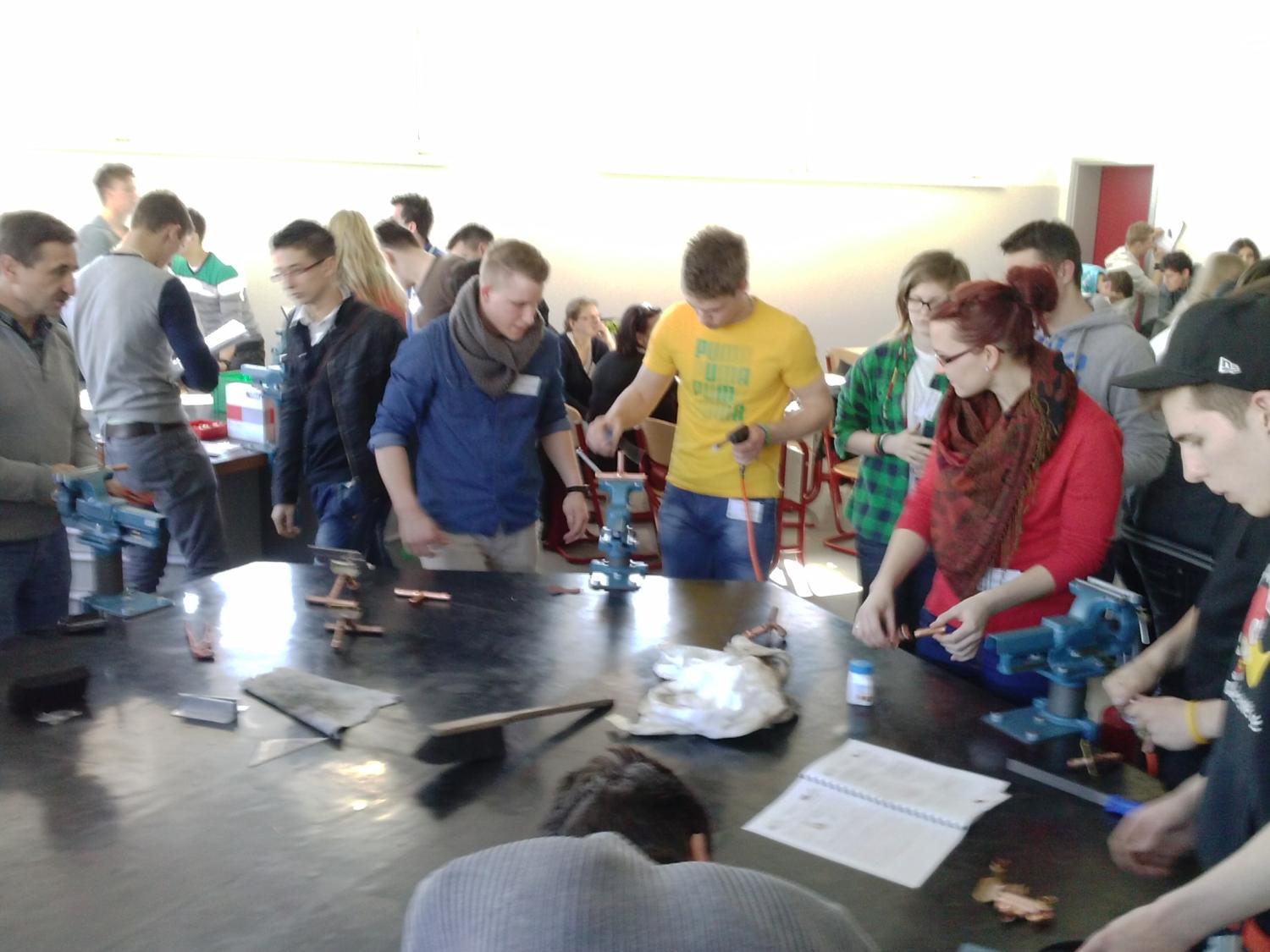 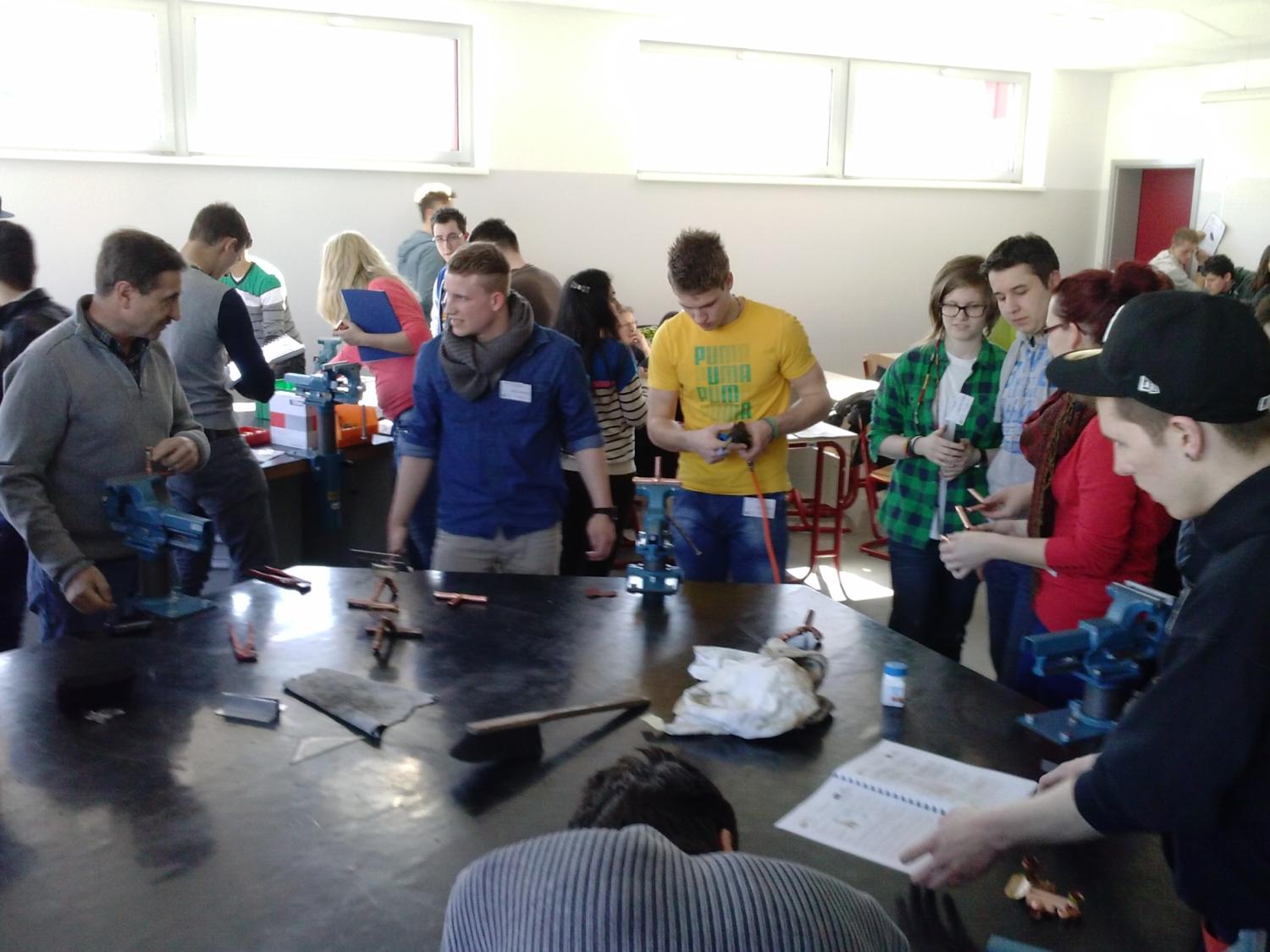 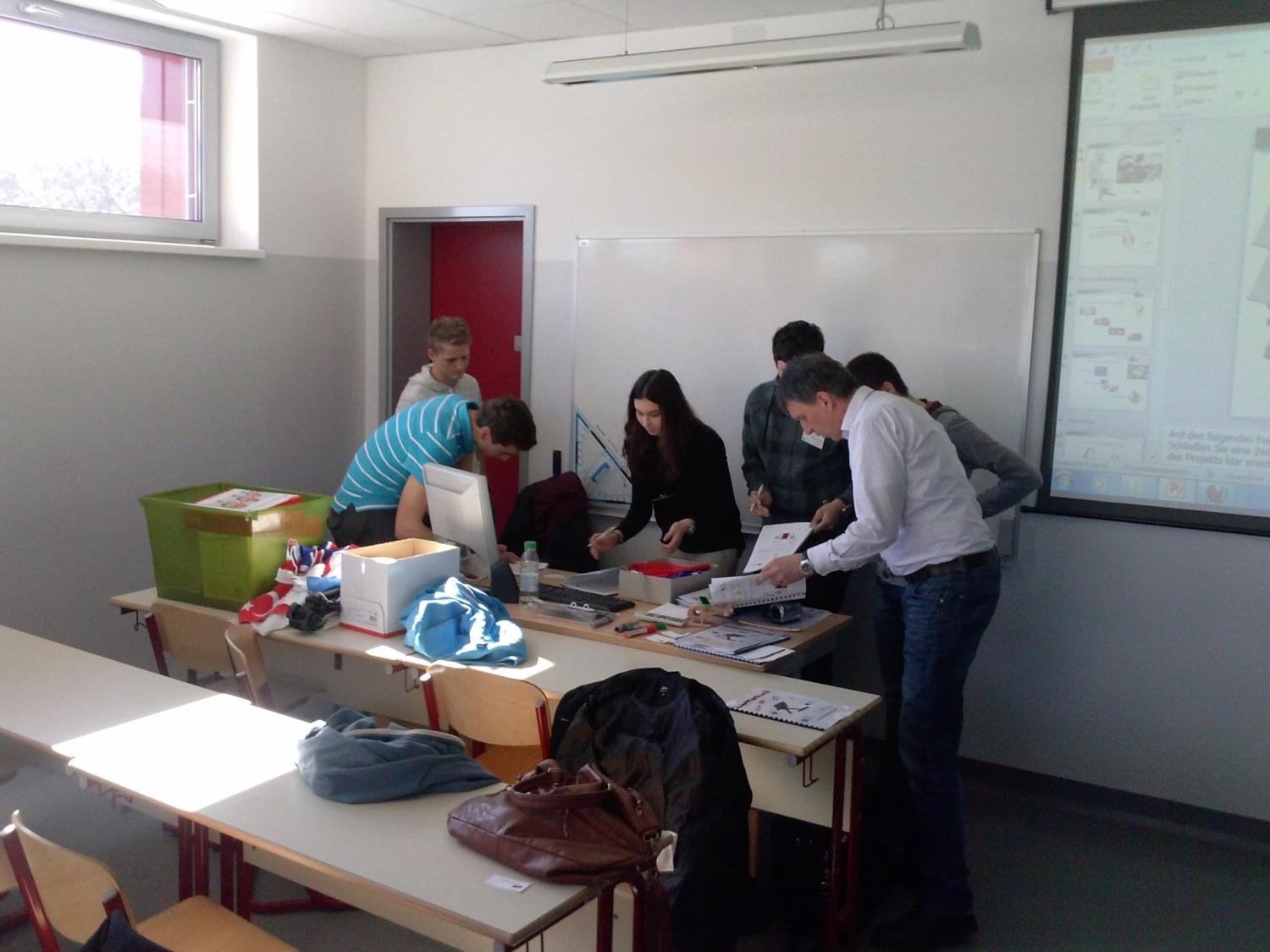 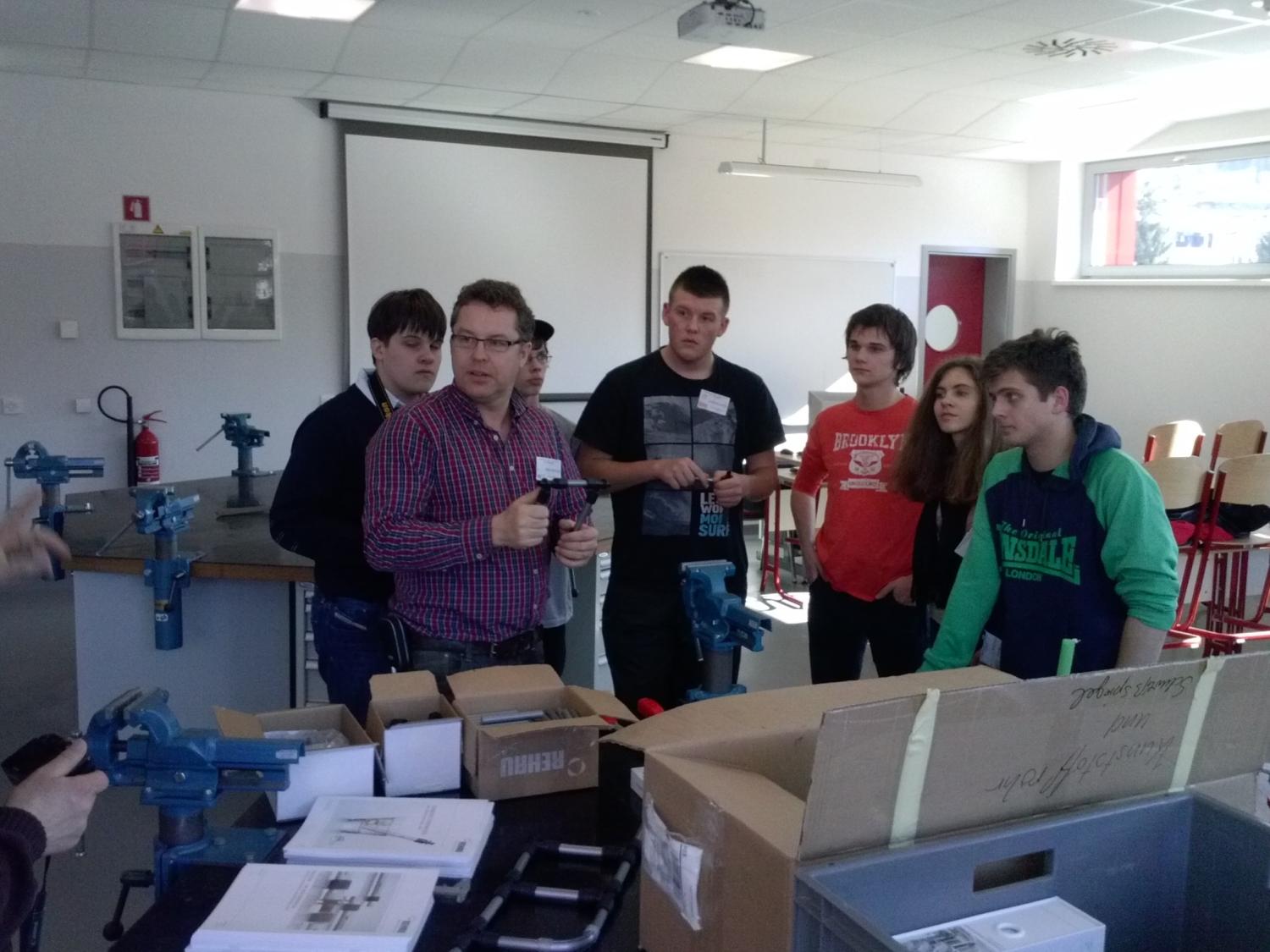 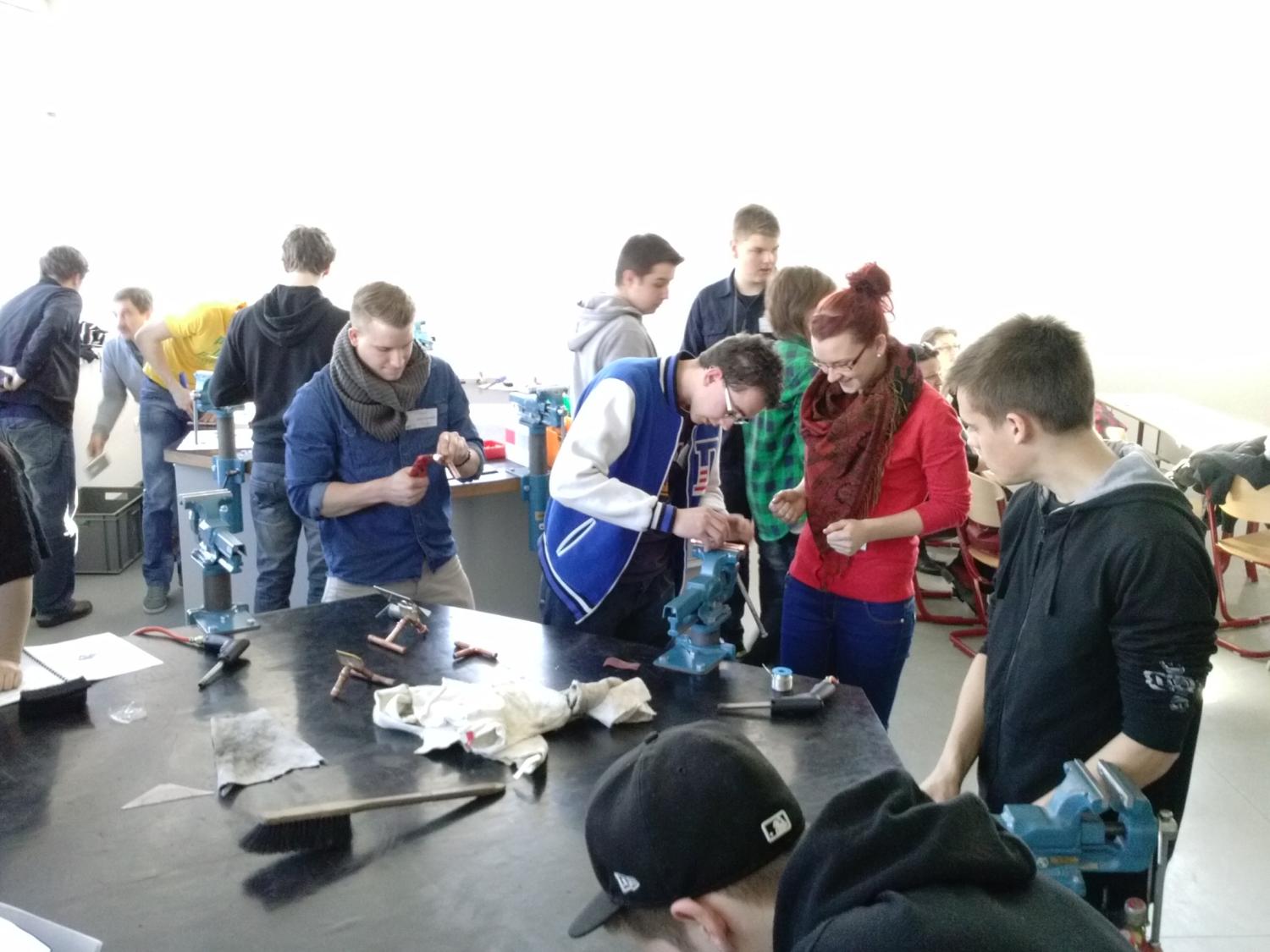 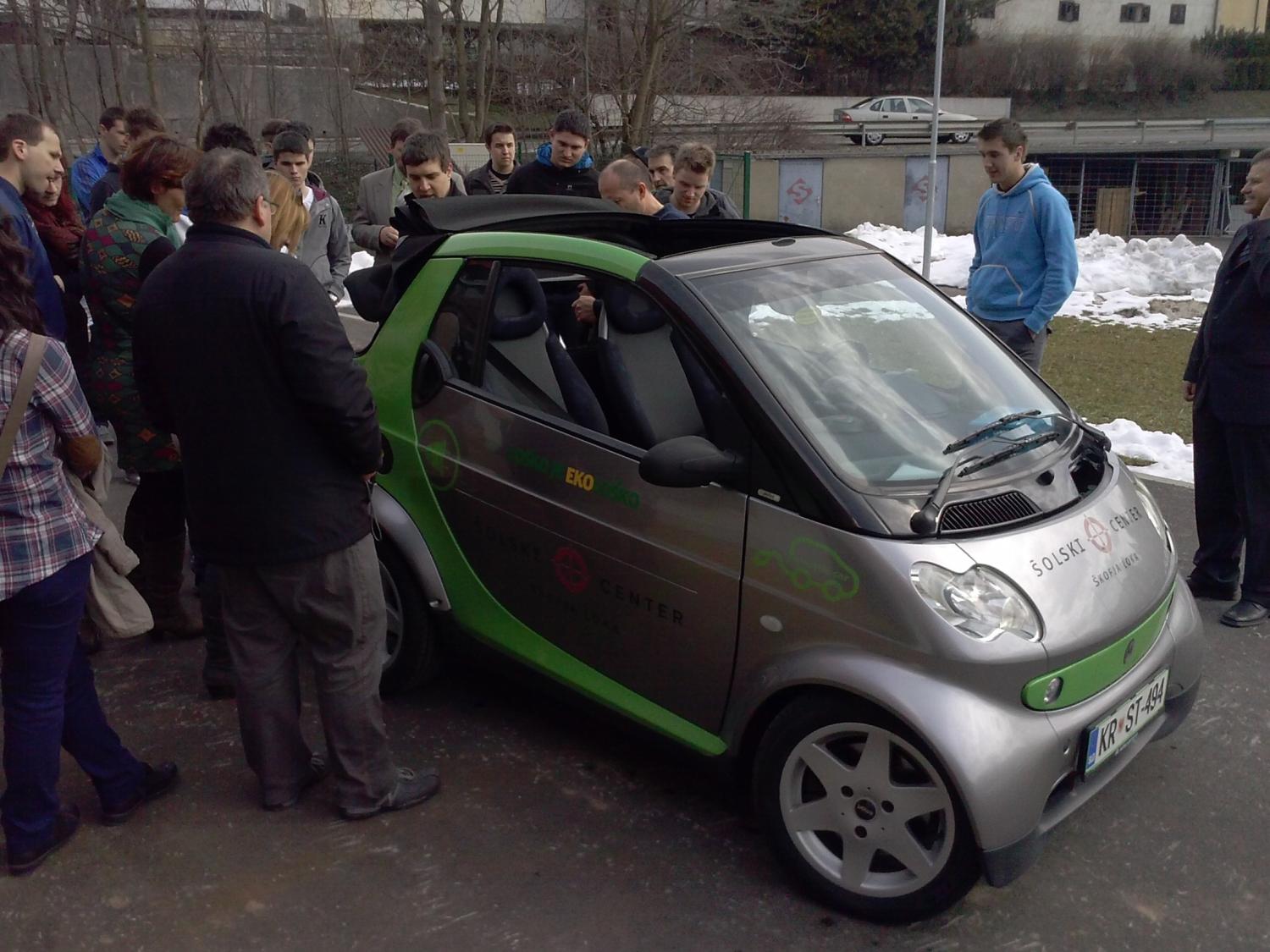 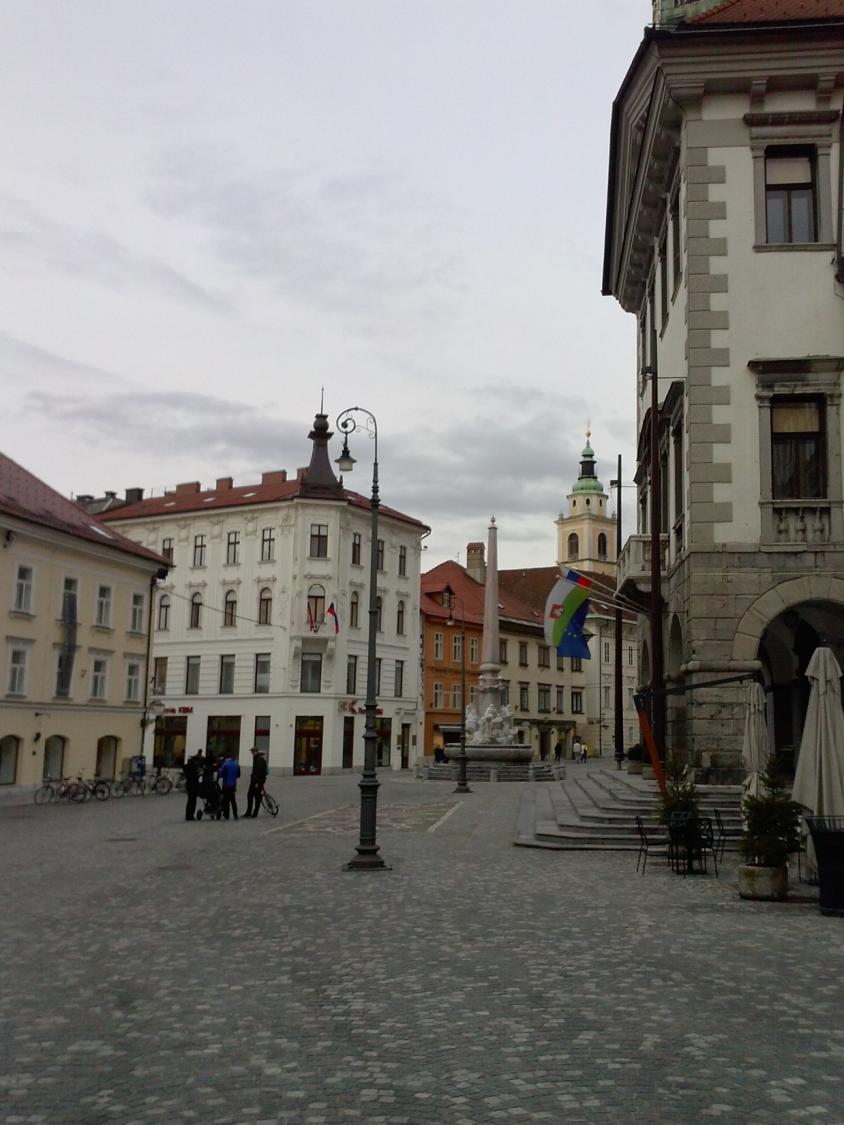 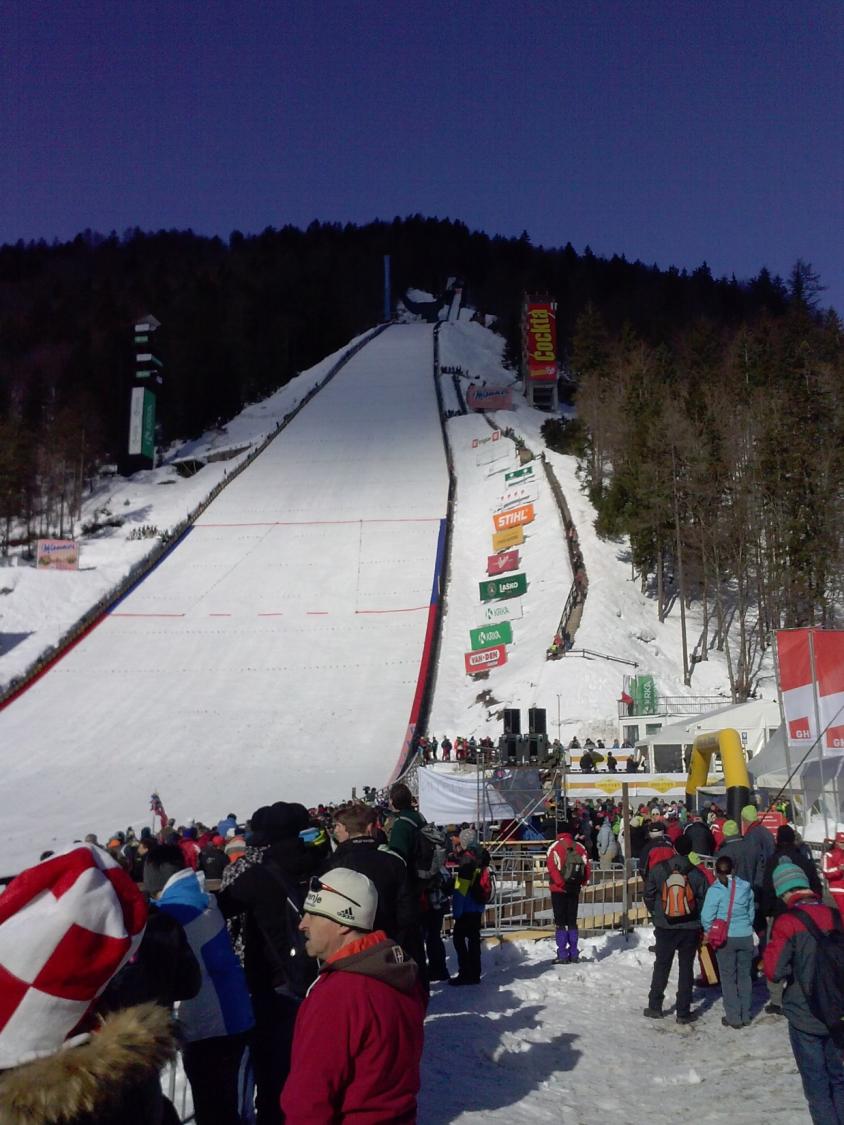 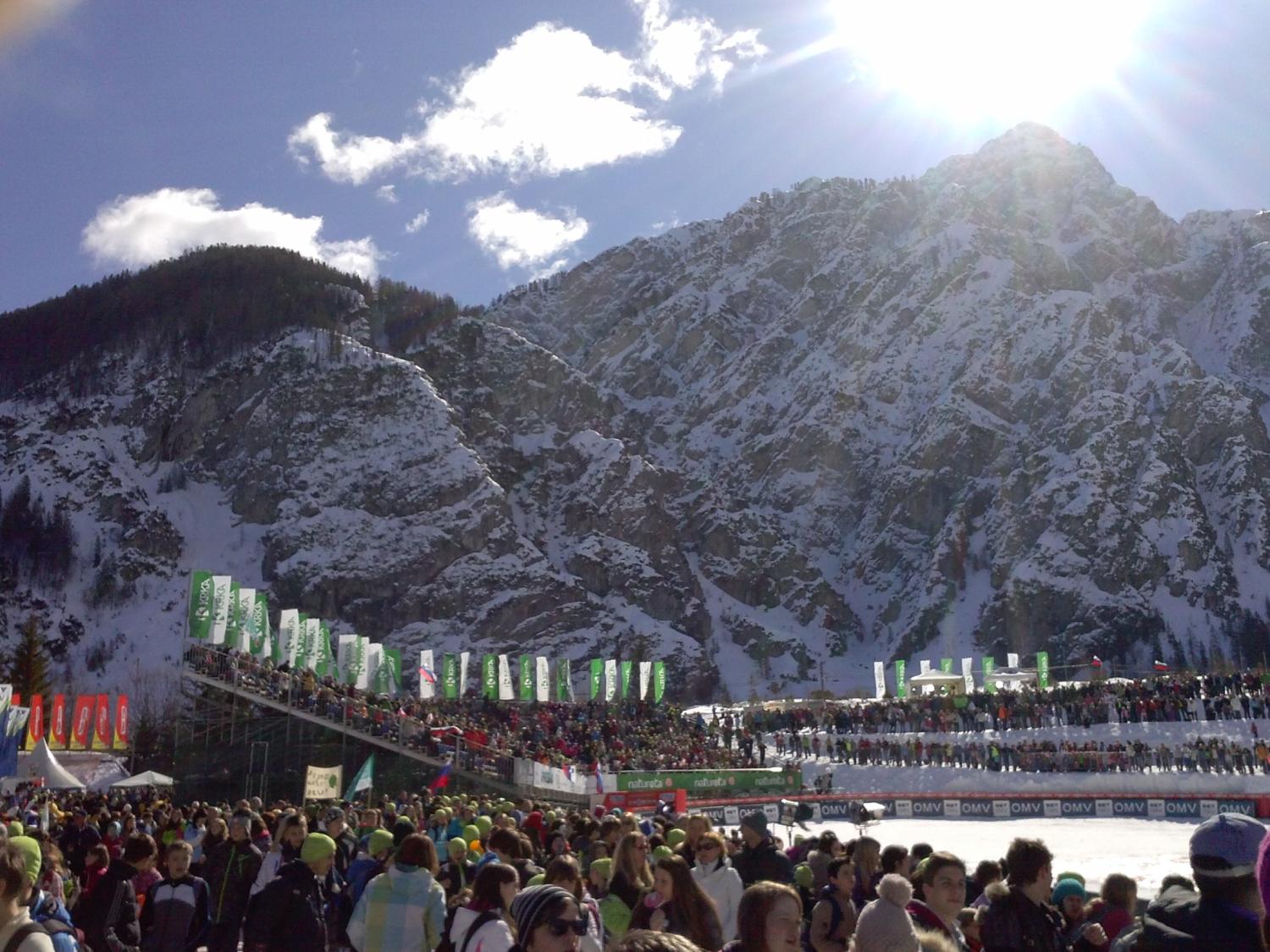 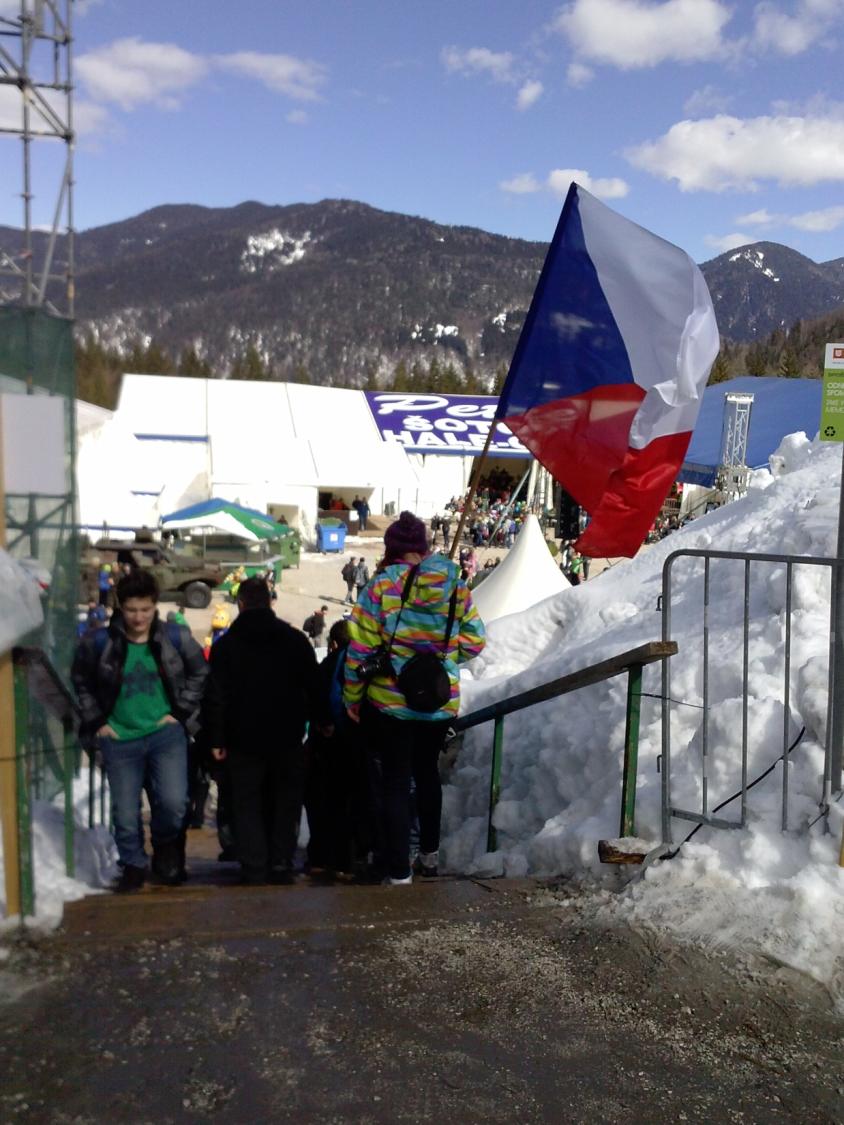 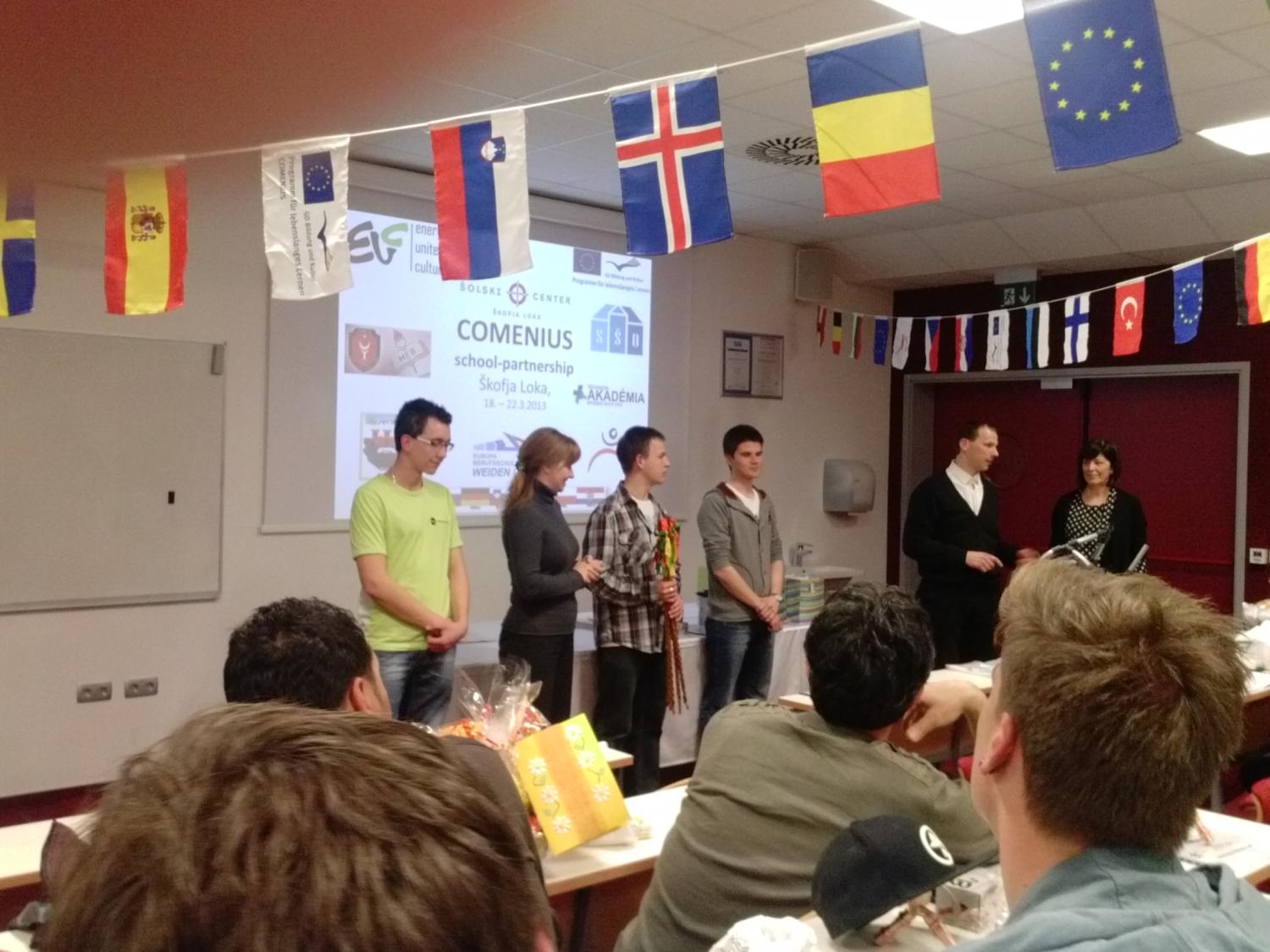